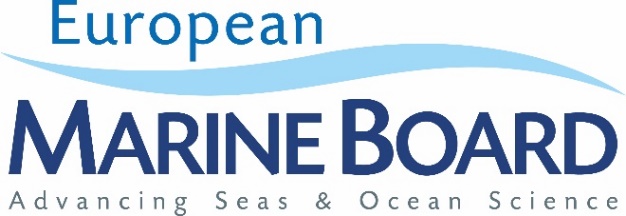 Bruges
03 March 2017
Niall McDonough
European Marine Board | Wandelaarkaai 7 | 8400 Oostende | Belgium - www.marineboard.eu
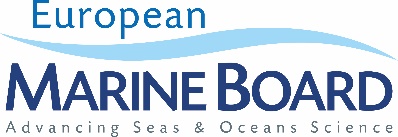 Outline of presentation
What is the European Marine Board?
New Science Commentary – “Ticking time bomb of climate change”
Decommissioning of offshore artificial structures: taking an ecosystem approach
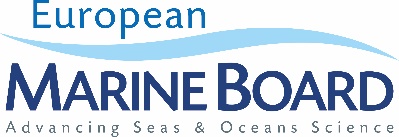 What is the European Marine Board (EMB)?
EMB plenary meeting, Ghent, April 2015
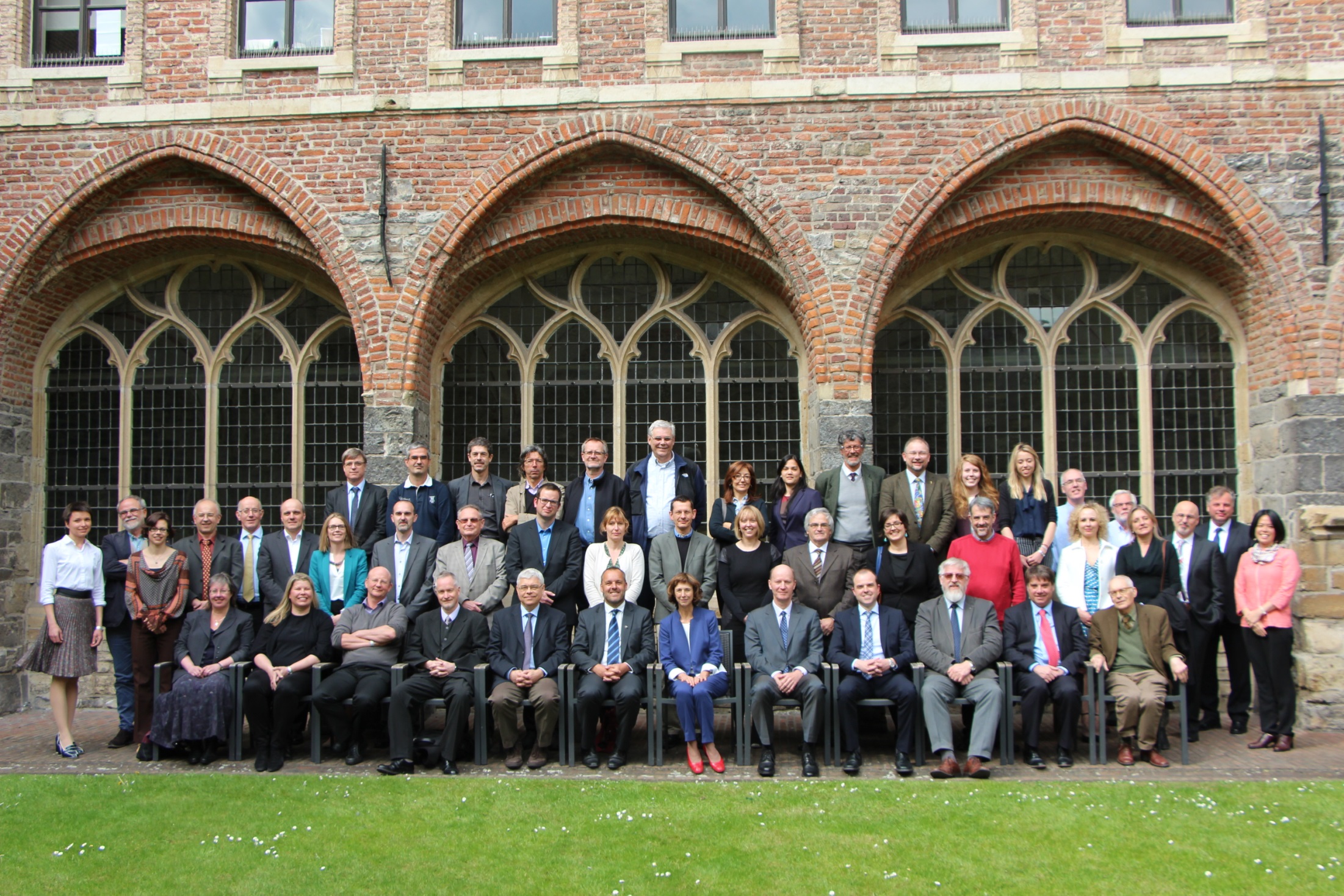 The European Marine Board is a partnership of major national marine research institutes, funding organisations and national networks of universities which aims to facilitate cooperation and coordination in marine science both in Europe and internationally.

www.marineboard.eu
32 members from
18 countries
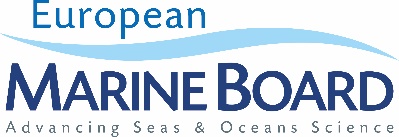 EMB Mission
“The European Marine Board provides a pan‐European platform for its member organizations to develop common priorities, advance marine research, and bridge the gap between science and policy in order to meet future marine science challenges and opportunities.”
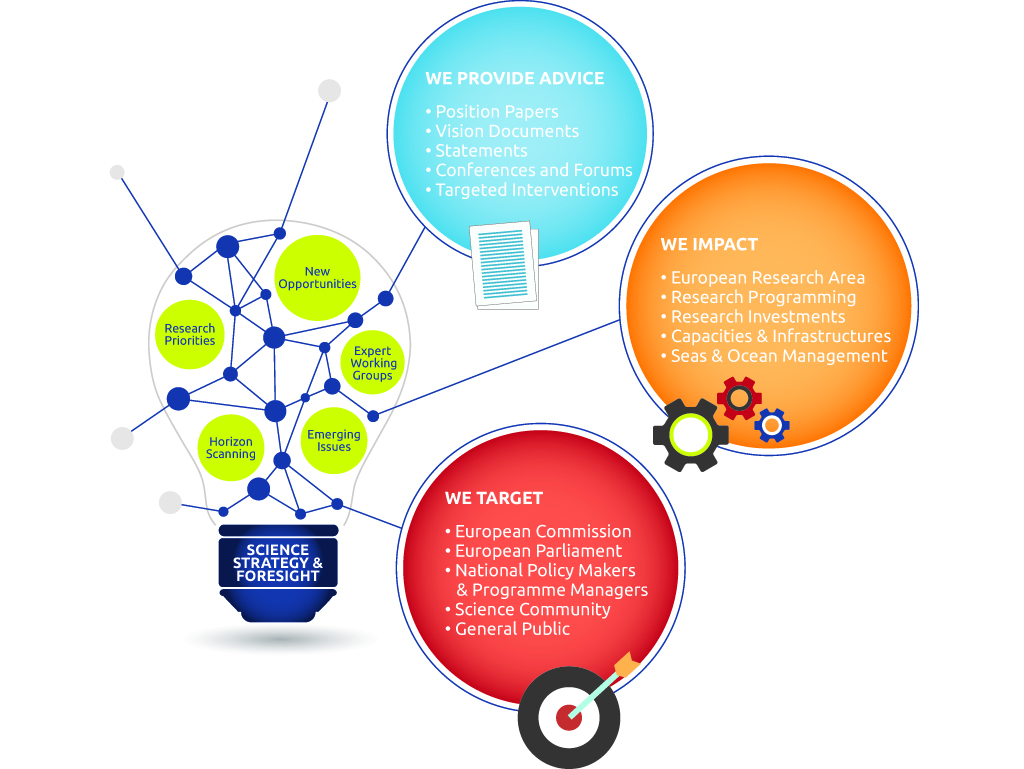 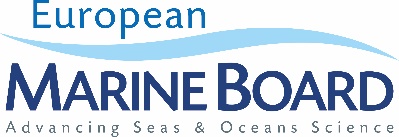 Transferring knowledge to the core of marine research policy
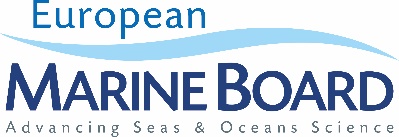 Location
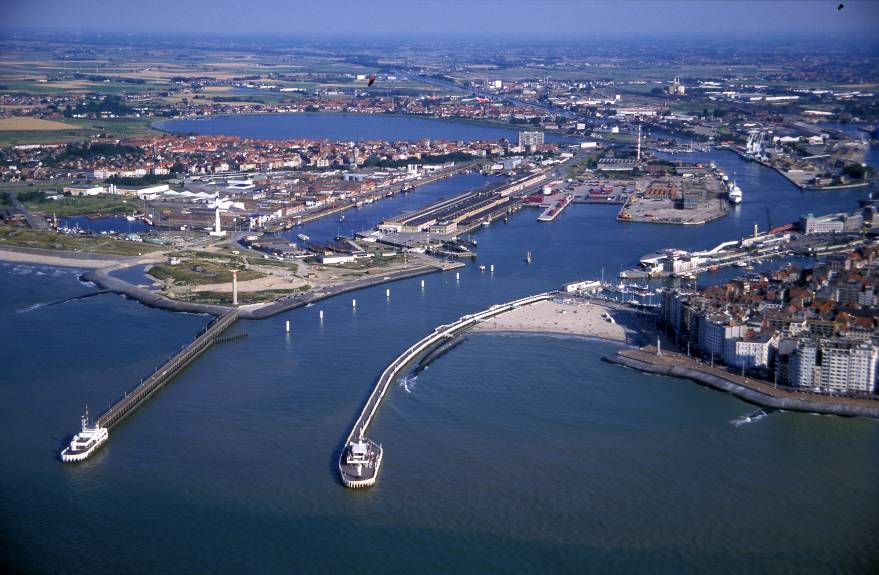 EMB
UNESCO IOC -IODE
Flanders Marine Institute (VLIZ)
EMODNet
Based at the InnovOCEAN site, Harbour of Ostend, Belgium
Hosted by the Flemish Government through VLIZ
European Marine Board | Wandelaarkaai 68 | 8400 Ostend | Belgium 
www.marineboard.eu
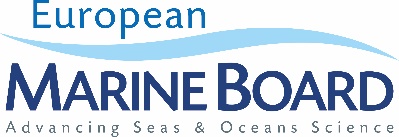 Recent EMB publications
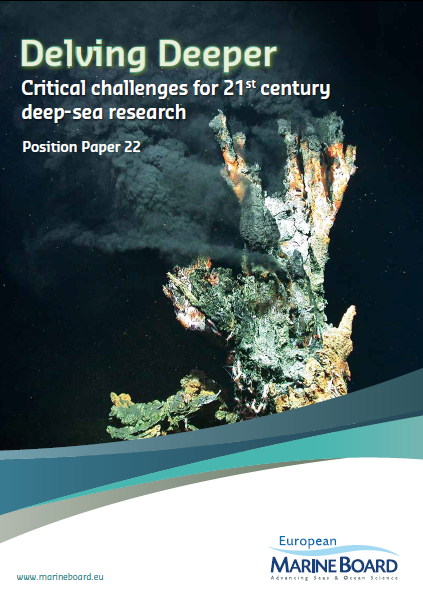 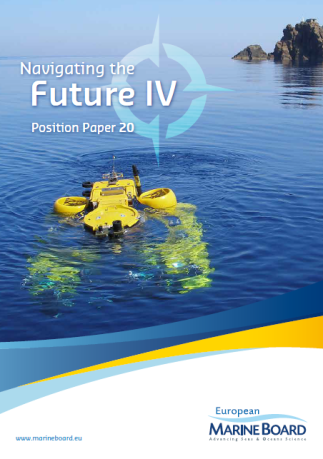 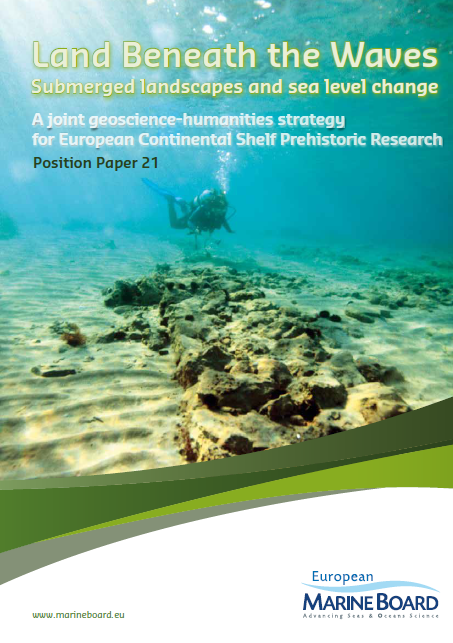 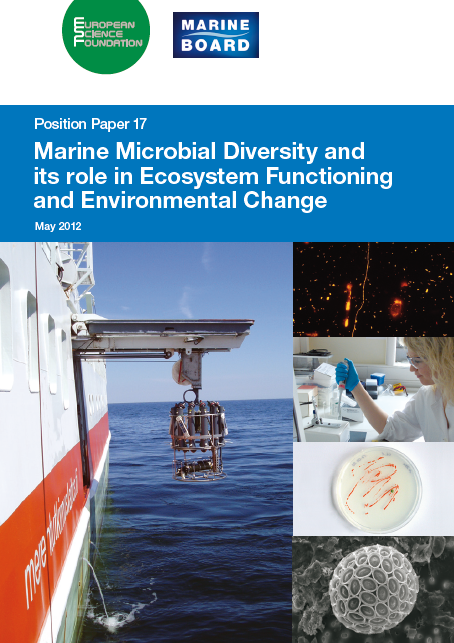 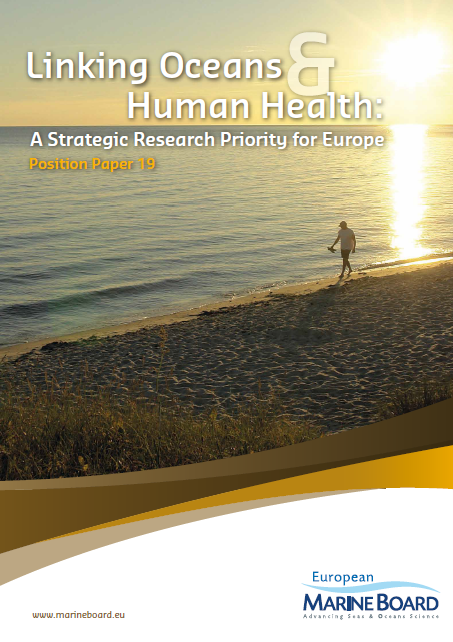 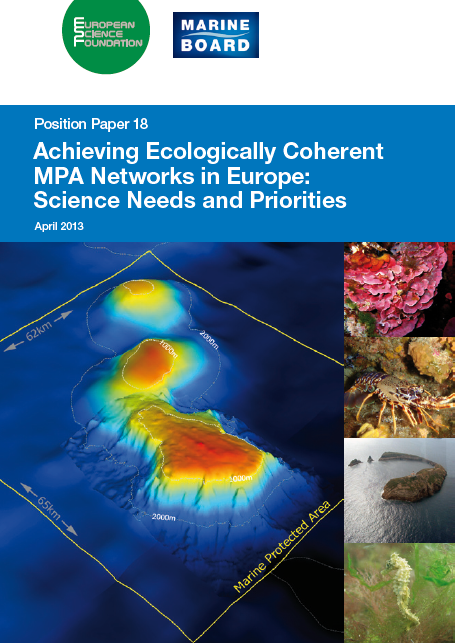 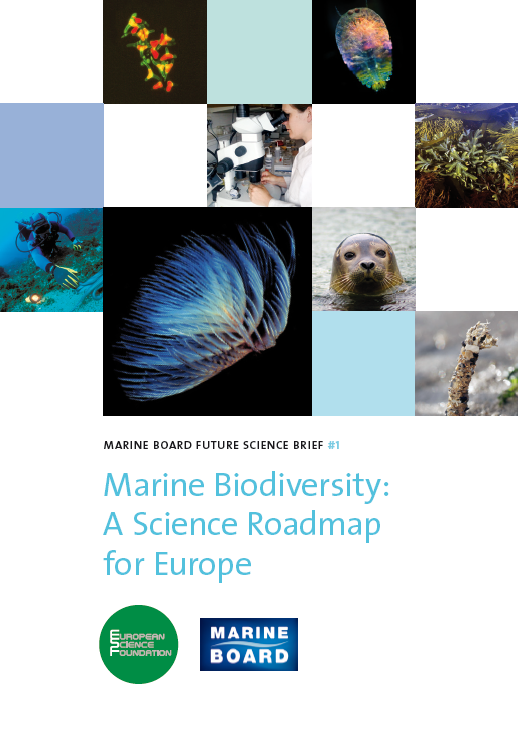 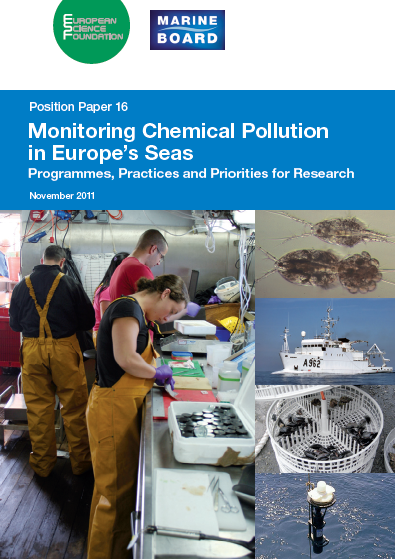 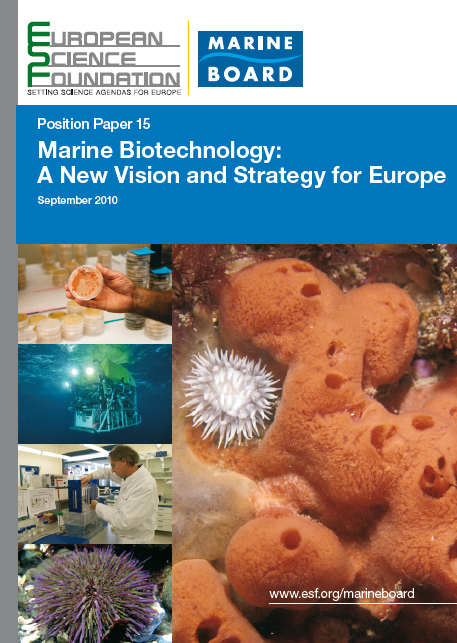 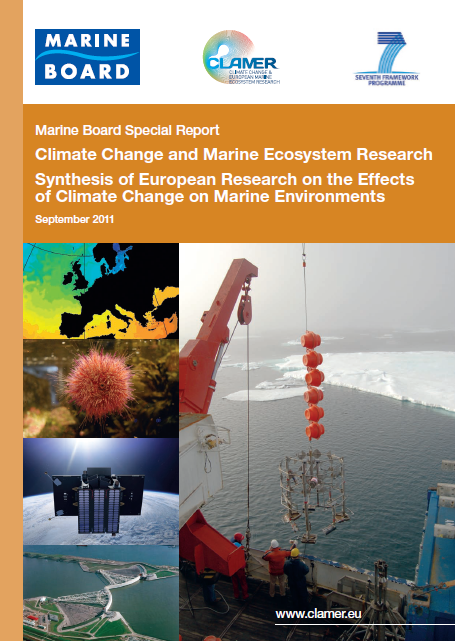 Marine Protected Areas
Microbial ecology
Oceans and Human Health
Navigating the Future IV
Submerged Heritage
Marine pollution
Marine biodiversity
Marine Biotechnology
Climate Change
Deep Sea research
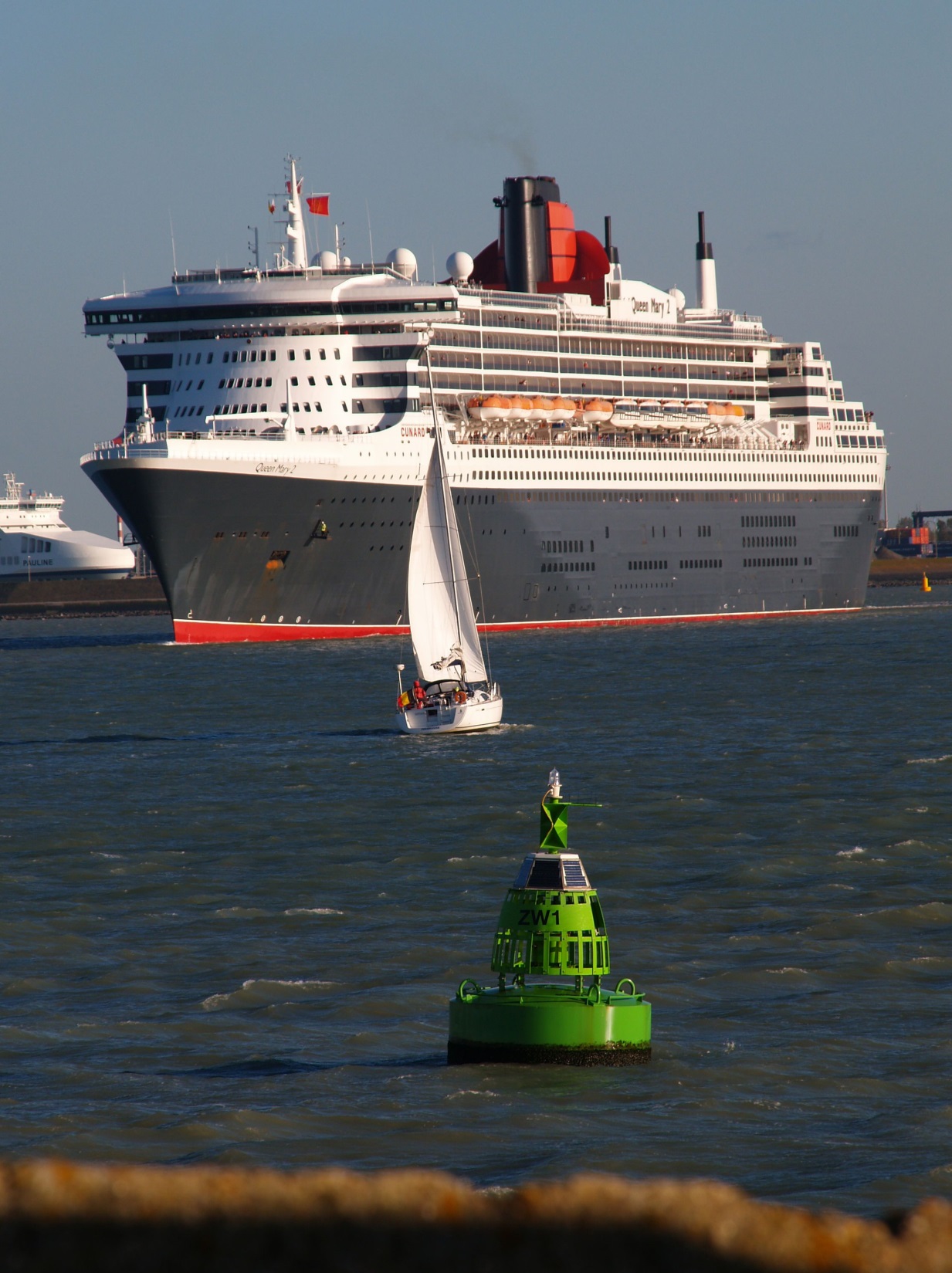 Europe – a truly maritime continent
Surrounded by 4 seas and 2 oceans
89,000km coastline (EU + Norway)
50% of EU territory is underwater
43% EU population lives within 50km of coastline (80% in Norway)
=280m people, 194 cities
Trade: 90% external and 40% internal is seaborne
Maritime activities account for 5.4m jobs and GVA of €500bn per year 1
1 EU Blue Growth Strategy: COM(2012)494 final
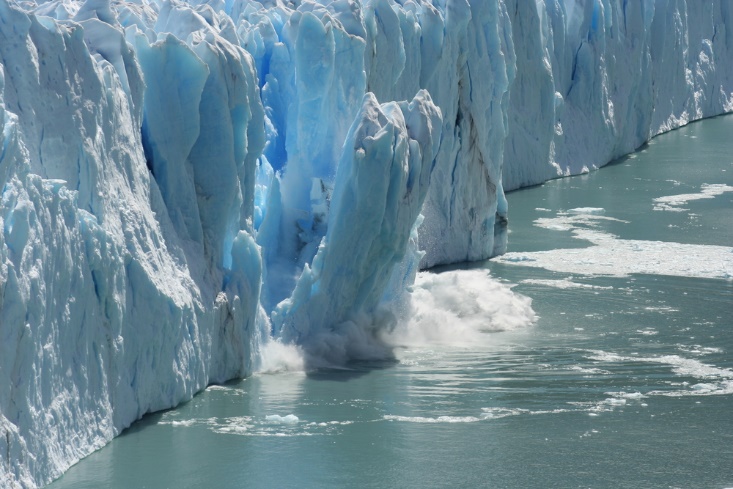 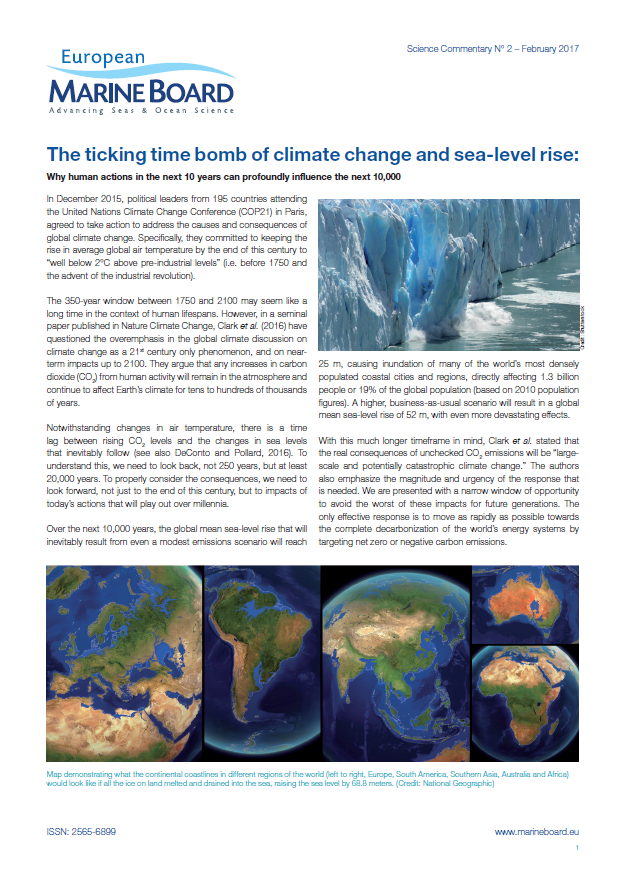 Launched today:
EMB Science Commentary No. 2
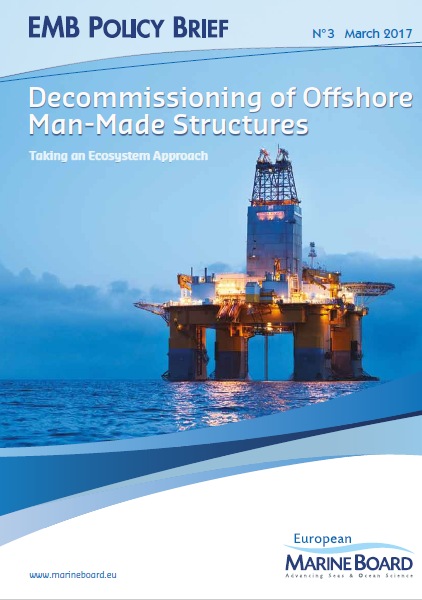 To be published in March 2017:
EMB Policy No. 3
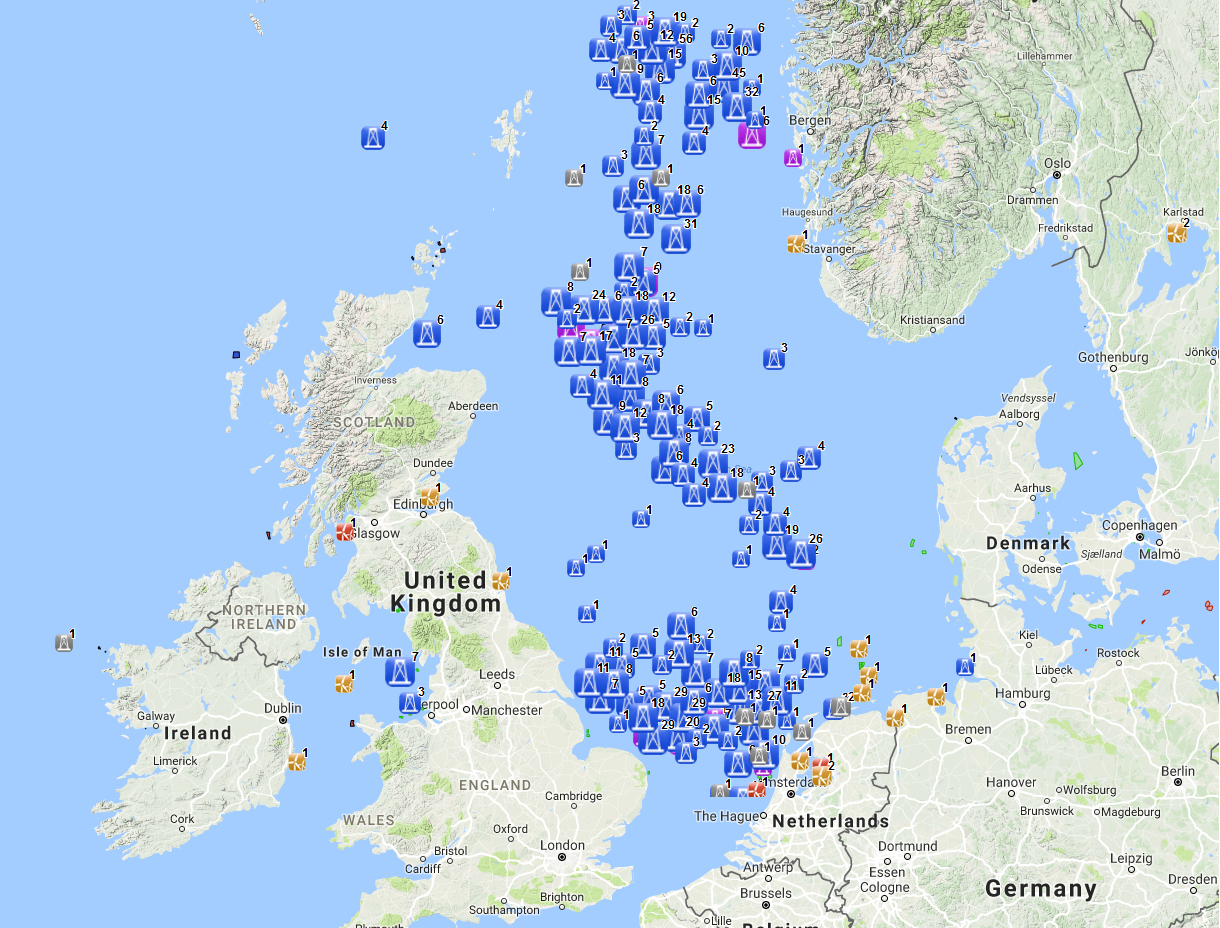 Oil & Gas installations in the North Sea

Taken from EMODnet Human Activities Portal
www.emodnet.eu
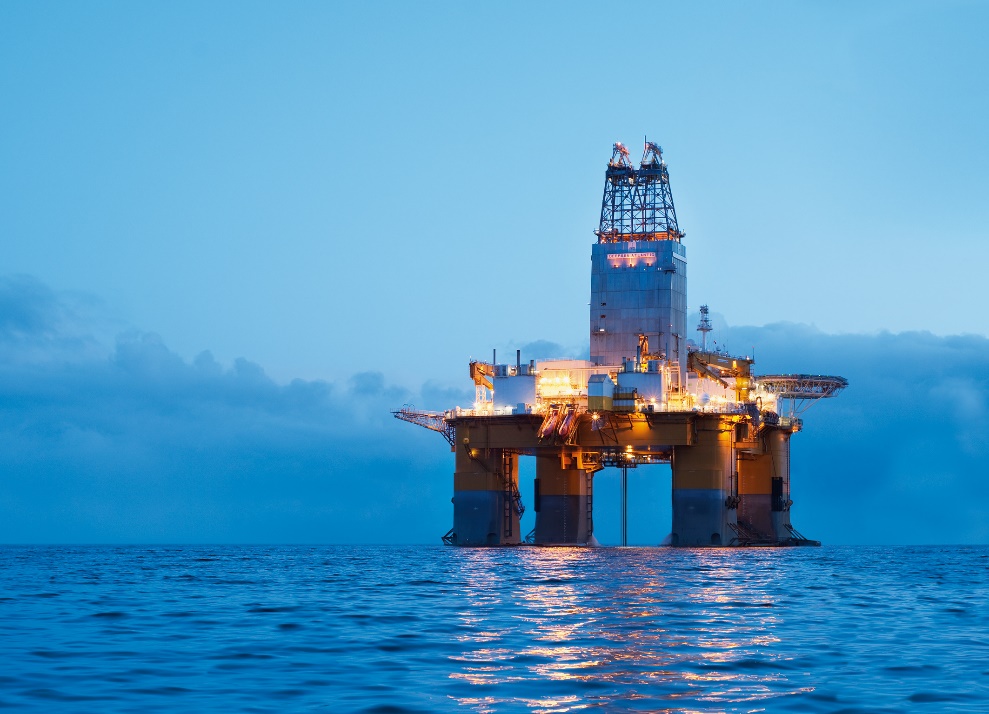 Decommissioning of offshore artificial structures: taking an ecosystem approach
1,357 oil and gas structures in the OSPAR maritime area (Northeast Atlantic)
1,800 grid connected offshore wind turbines in the North Sea
9,000 wind structures predicted in EU waters by 2030
Total estimated cost of full decommissioning of oil and gas structures in the North Sea is €80 - €100 billion
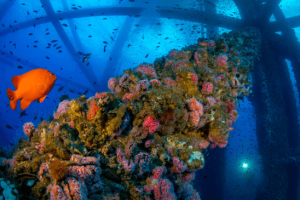 Image courtesy of Jan de Leeuw & Richard Heard, INSITE programme
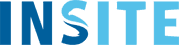 Overview of the INSITE Programme
Slide courtesy of Jan de Leeuw & Richard Heard, INSITE programme
15
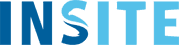 INSITE Primary objectives
“To provide stakeholders with the independent scientific evidence-base needed to better understand the influence of man-made structures on the ecosystem of the North Sea”

To assess the magnitude of the effects of man-made structures compared to the spatial and temporal variability of the North Sea ecosystem, considered on different time and space scales; and

To what extent, if any, the man-made structures in the North Sea represent a large inter-connected hard substrate system.
Slide courtesy of Jan de Leeuw & Richard Heard, INSITE programme
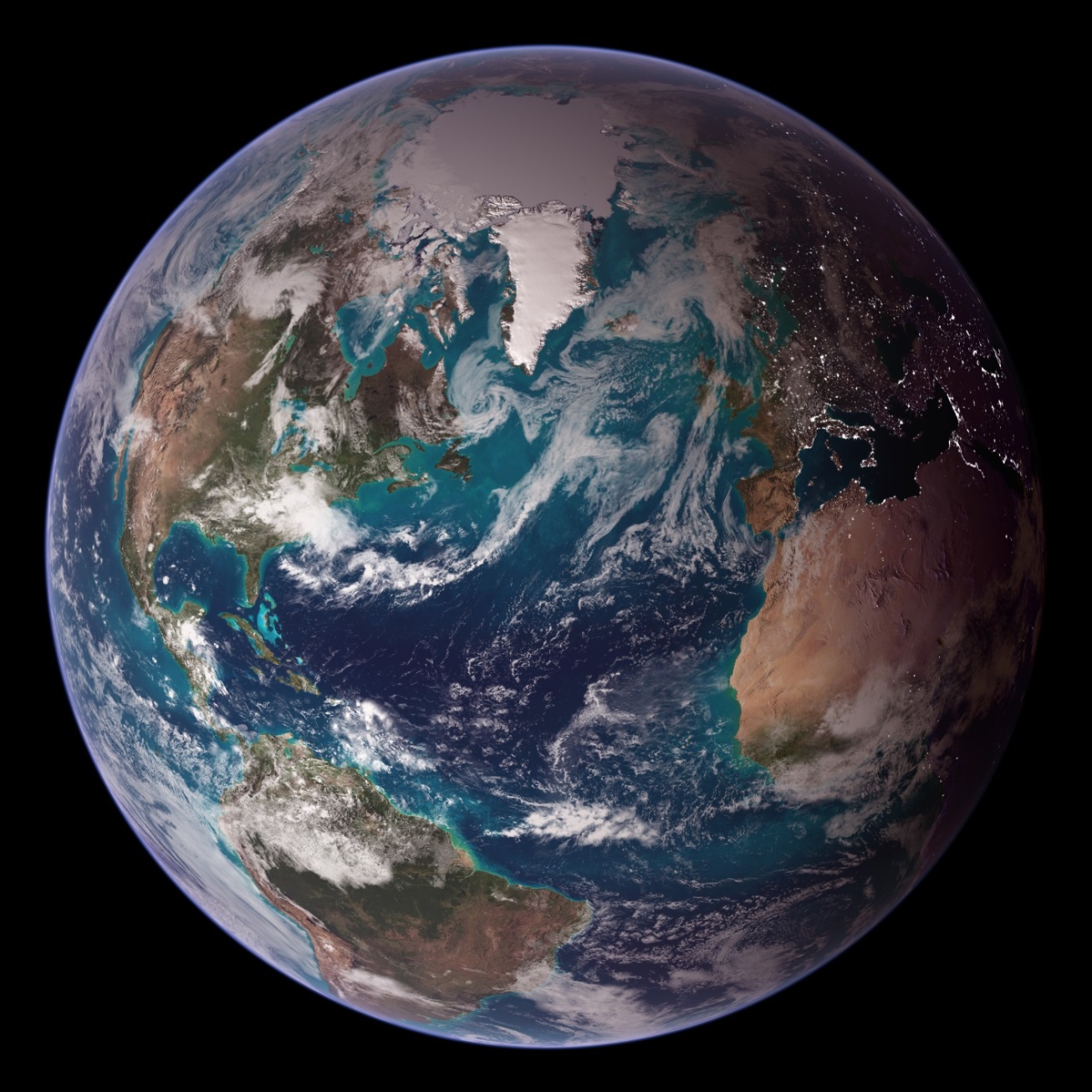 Thank you
www.marineboard.eu